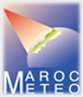 Climate monitoring aspects within OPACE II ToRs and expected outcomes from ET-NCMP
Fatima Driouech, OPACE 2 Co-chair
ET-NCMP meeting, Marrakesh 15-17 September 2015
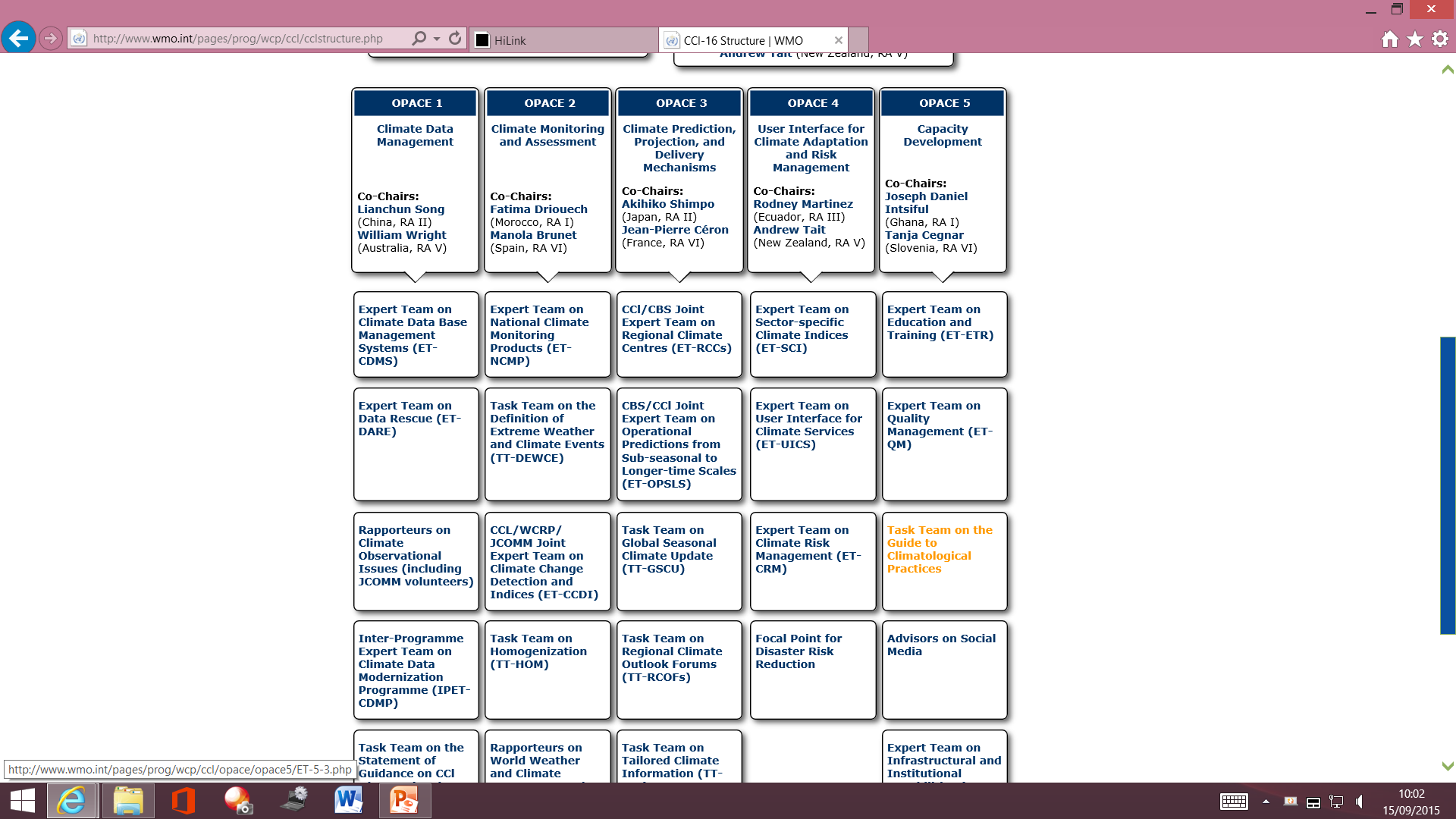 ET-NCMP contribution withing OPACE 2 ToRs
To improve methodologies and standards for defining extreme weather ands climate events that are of major societal impacts, develop standards for creating global, regional and national databases on extreme weather and climate events, improve the WMO Climate Monitoring System and the implementation of Climate Watch Systems at the regional and national levels, with the provision of guidance on the content, dissemination and related alert systems.
Its activities include the development of guidelines on methodologies and standards for defining extreme weather and climate events
OPACE 2 Structure
Expert Team on National Climate Monitoring Products (ET-NCMP)

Task Team on Definitions of Extreme Weather and Climate Events (TT-DEWCE) 	 link  with ET- NCMP

Joint CCl/WCRP/JCOMM Expert Team on Climate Change Detection and Indices (ET-CCDI)	 link with ET- NCMP

Task Team on Homogenization (TT-HOM) 	 link with ET- NCMP

Rapporteurs on World Weather and Climate Extreme Records

Task Team on the Use of Remote Sensing Data for Climate Monitoring (TT-URSDCM) link with ET- NCMP?
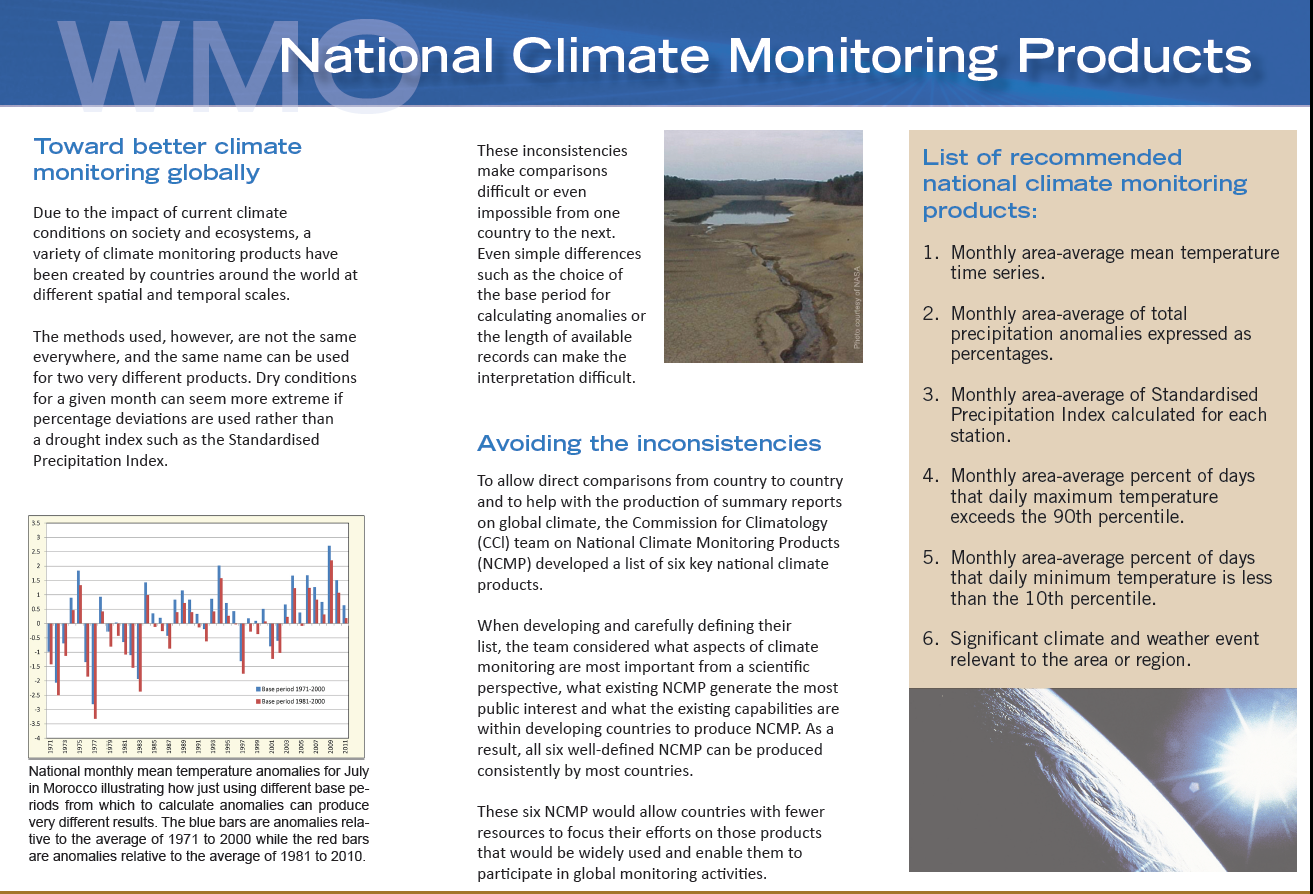 Main outcomes from the last intersession regarding NCMP:
List of 6 NCMPs trough assessment of existing products
Draft guidance for mainly the 5 first NCMPs
Draft guidance for focal points
Assessment of the possibility and importance of recommended software for calculation  Climdex
Calculation & spatial aspect: kriging method
Expected outcomes from this intersession
- Develop/finalize the specifications of the NCMPs
- including their provision 
and the associated software requirements, 
and develop/finalize guidance for their operational production and dissemination 
 guidance, focal points, software, dissemination
Assessment of the existing capabilities for NCMPs 
survey and workshops
Requested support from WMO for 
two face to face meetings during the actual intersession
two workshops: assessment of capabilities & capacity development 
	Workshop specifications, needs
	targeted community? NCMP Focal points?, 	RCCs?, Particular region?
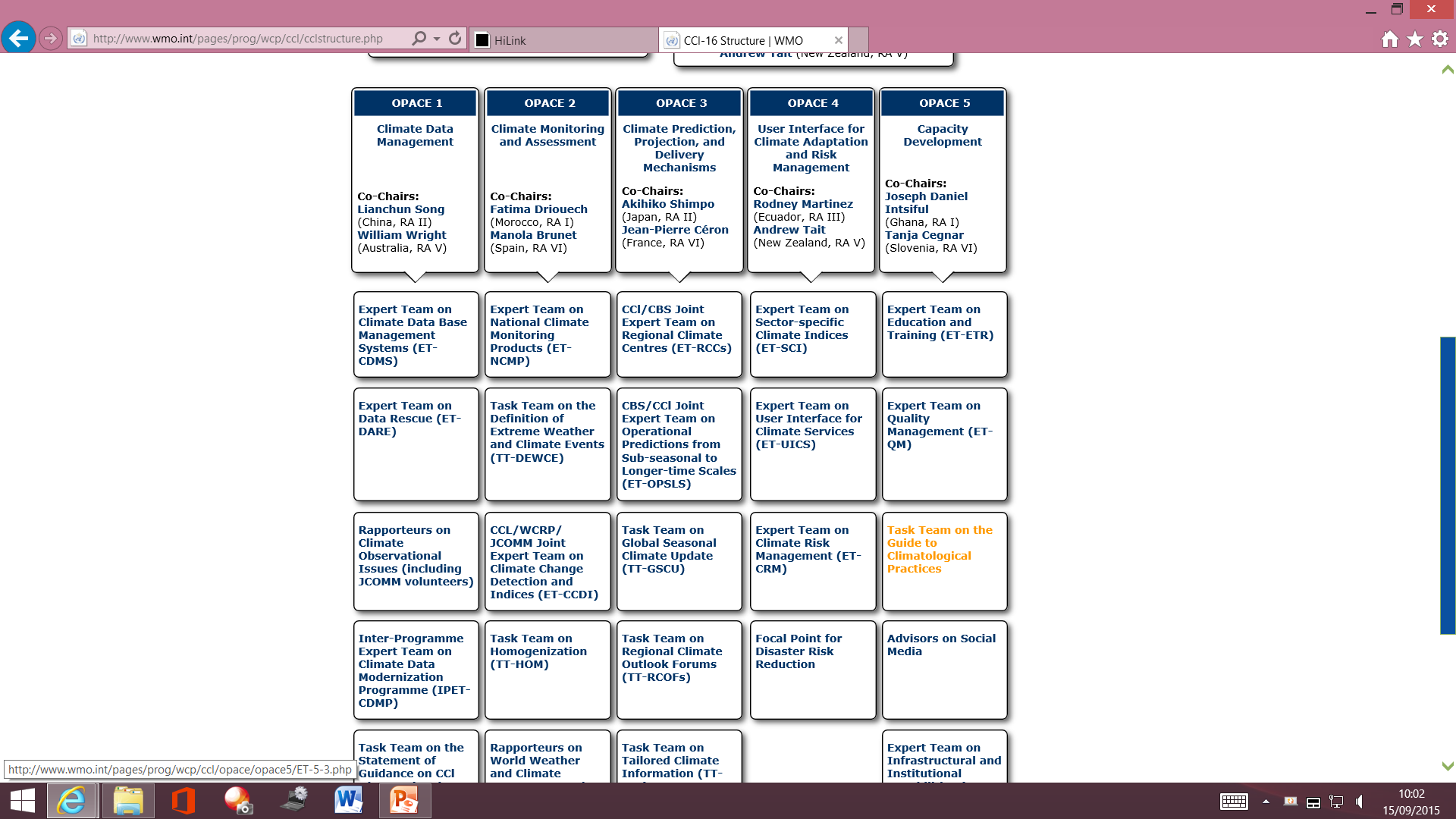 Expert Team on National Climate Monitoring Products Terms of Reference
Develop  the specifications of the NCMPs, including their provision and the associated software requirements, and develop guidance for their operational production and dissemination 

Assessment of the existing capabilities for NCMPs including through survey and workshops

Collaborate with other  groups such as the relevant CBS team regarding the creation, coding, implementation and the exchange of NCMPs

Collaborate with ETCCDI to assess the feasibility of, and provide –if appropriate- a methodology for, combining Rclimdex with appropriate gridding software to develop a unified NCMP software package for use on routine basis by the NMHSs